Character Transformation in Leadership

Dr. Jeff Iorg
President, Gateway Seminary
GOD HAS AN OVERARCHING PURPOSE FOR ALL BELIEVERS
“We know that all things work together for the good of those who love God: those who are called according to His purpose. For those He foreknew He also predestined to be conformed to the image of His Son, so that He would be the firstborn among many brothers.”
						Romans 8:28-29
GOD HAS AN OVERARCHING PURPOSE FOR ALL BELIEVERS
God’s purpose is transformation 
 God is intentional about his purpose.

 God’s purpose is to remake you in the image 
  of Jesus.

 God’s purpose gives meaning to your circumstances.

 God’s purpose is always good.
GOD HAS PLACED YOU IN A LEADERSHIP LABORATORY – ON PURPOSE!
Usual answer to “why does God have me here?”

 The “doing answer” – God has assigned me 
to do something.

This is not the wrong answer, just not the best answer.
GOD HAS PLACED YOU IN A LEADERSHIP LABORATORY – ON PURPOSE!
The best answer to “why does God have me here?”



The “being answer” – God has placed me to shape me

This is the best answer, based on two realities:

God does not need you to do anything.

God’s primary purpose is people, not projects.
GOD HAS PLACED YOU IN A LEADERSHIP LABORATORY – ON PURPOSE!
Your current leadership role is God’s laboratory 
for transformation

You are being changed
 – and character growth can be painful.
GOD HAS PLACED YOU IN A LEADERSHIP LABORATORY – ON PURPOSE!
Your current leadership role is God’s laboratory 
for transformation

You are being stretched 
– and that is also painful.
GOD HAS PLACED YOU IN A LEADERSHIP LABORATORY – ON PURPOSE!
Your current leadership role is God’s laboratory 
for transformation

You are being shaped 
– and you can’t leave until it’s over.
GOD HAS PLACED YOU IN A LEADERSHIP LABORATORY – ON PURPOSE!
Your current leadership role is God’s laboratory 
for transformation

You are being prepared 
– God is getting you ready for the future.
DISCERNING GOD’S SHAPING WORK IN YOUR CURRENT SETTING – CHARACTER BUILDING 101
Practice disciplined discernment
 Definition of disciplined discernment –  Discovering how God is shaping your character by asking the right question and allowing time to 
discover the full answer.

 The question leading to disciplined discernment.

  “Father, why are you allowing this to happen             
    to me?”
DISCERNING GOD’S SHAPING WORK IN YOUR CURRENT SETTING – CHARACTER BUILDING 101
The time needed for disciplined discernment –  
   more time than you think! 

 The process of disciplined discernment
 Establish the biblical standard for Christian character.

 Consider how your God-allowed circumstances are 
  challenging your lack of alignment with 
  the biblical standard.

 Choose to grow through the challenge and change
your behavior.
DISCERNING GOD’S SHAPING WORK IN YOUR CURRENT SETTING – CHARACTER BUILDING 101
God is using your current leadership setting to change you.  Disciplined discernment reveals the purpose and mystery of God!
Character Development Schematic 
for Christian Leaders
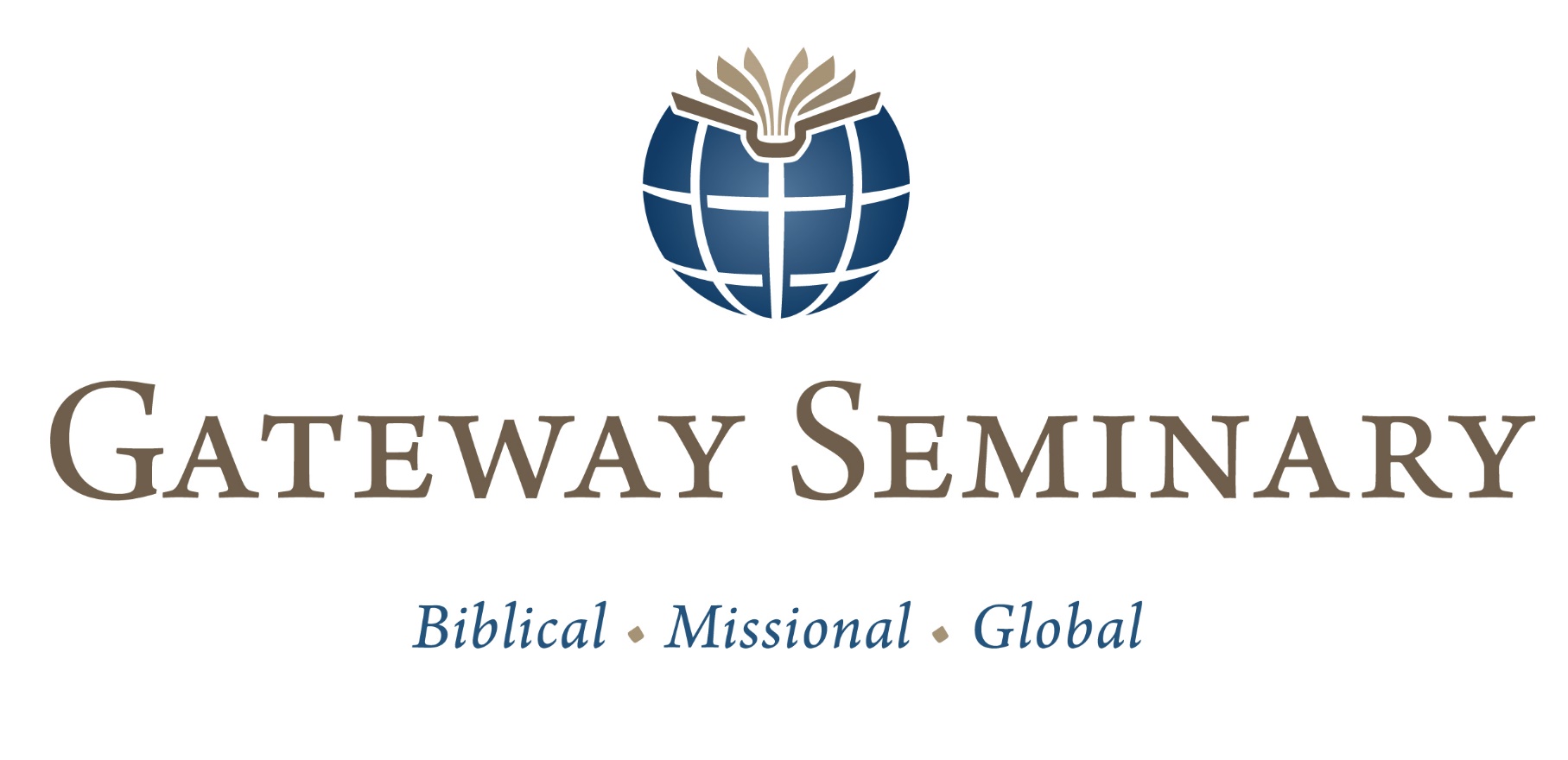 www.gs.edu